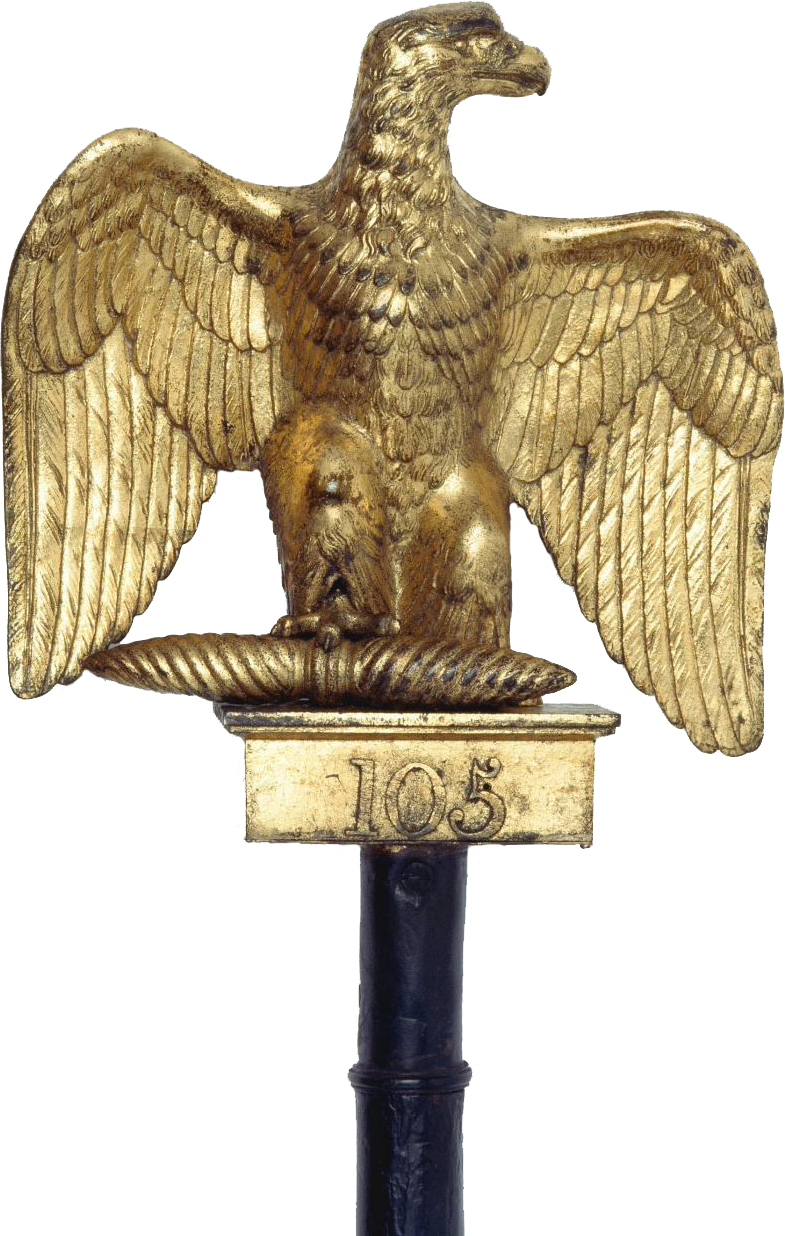 Le monde sous Napoléon
1800-1815
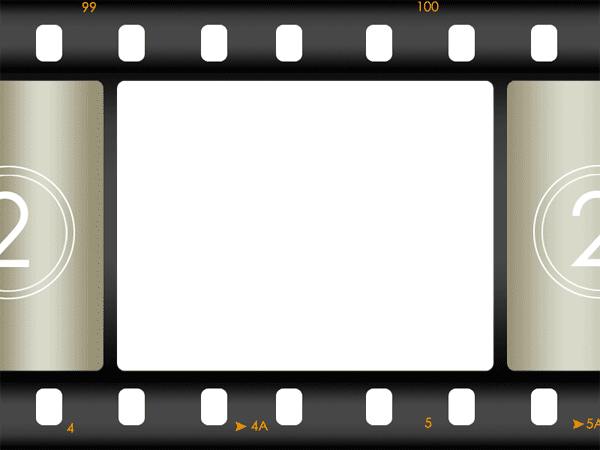 TedEd: Napoleon
(5 min)


https://ed.ted.com/lessons/history-vs-napoleon-bonaparte-alex-gendler
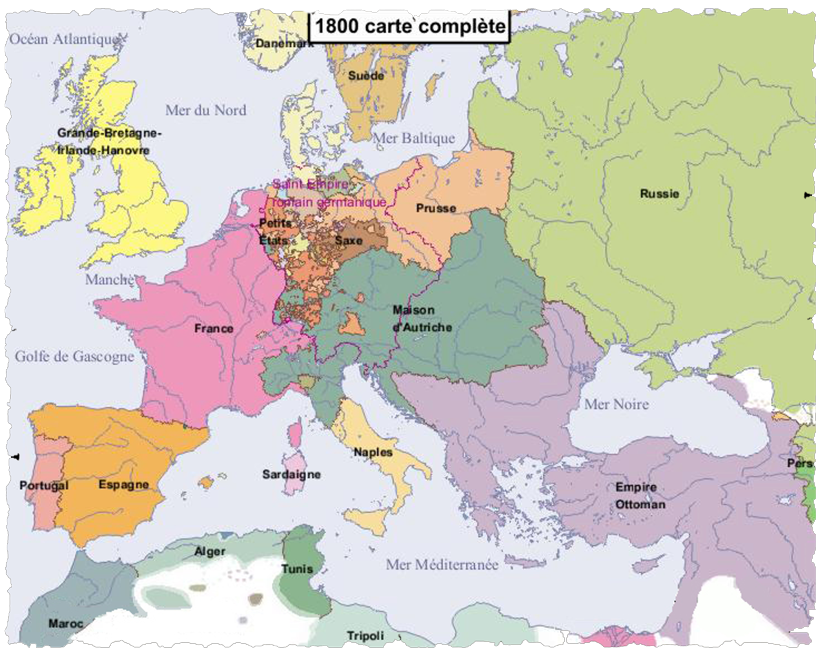 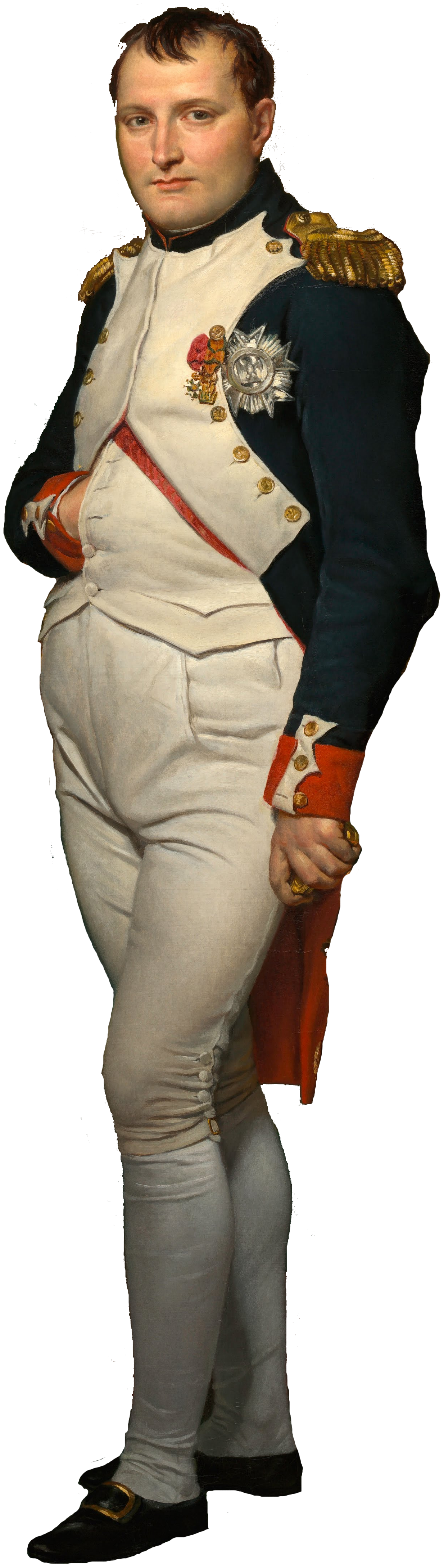 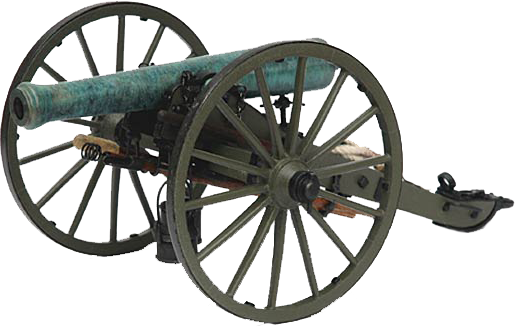 Corse
Le monde sous napoléon
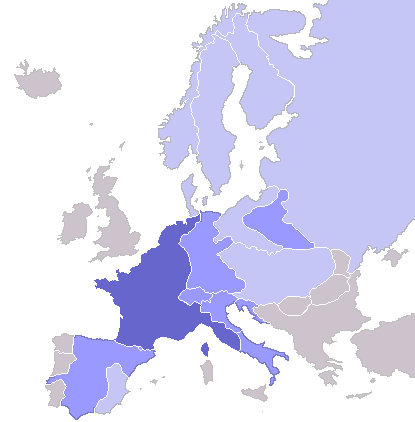 Entre 1800-1810, France est en guerre contre G-B (et ses nombreux alliés).
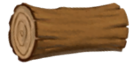 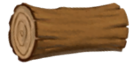 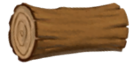 Pour nuire au commerce brit, Napoléon impose un blocus continental (1806).
Le monde sous napoléon
La G-B importe donc son bois de ses colonies nord-américaines,
surtout du Nouveau-Brunswick.
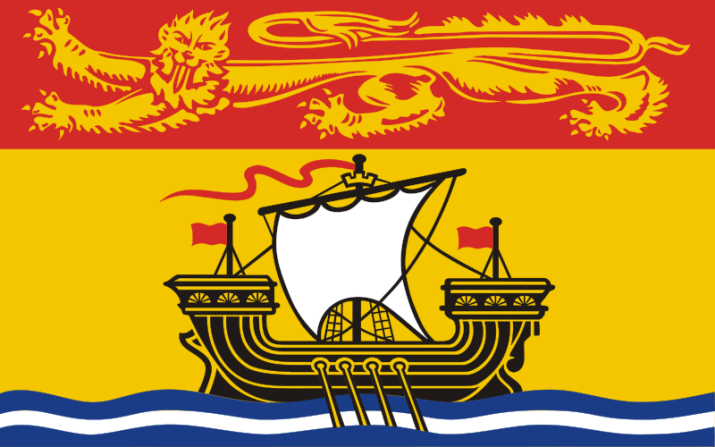 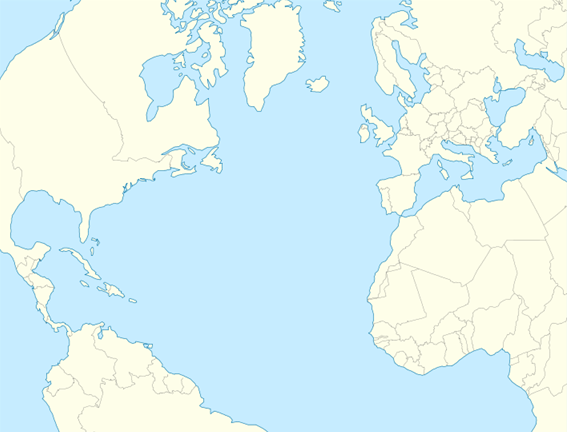 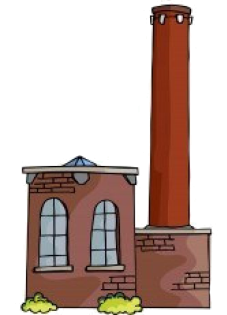 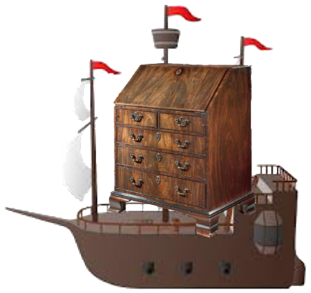 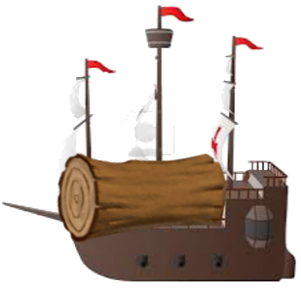 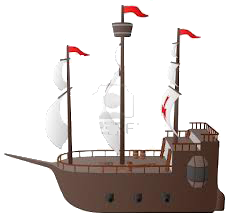 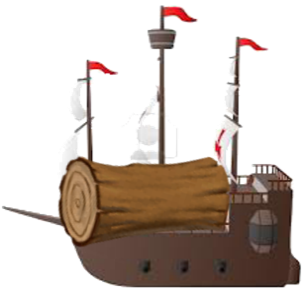 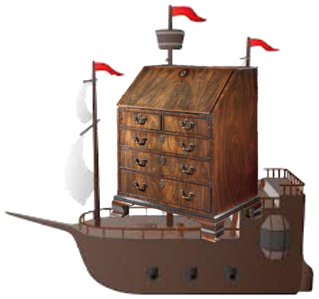 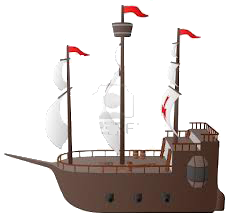 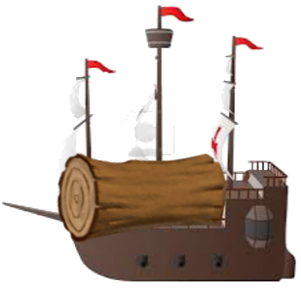 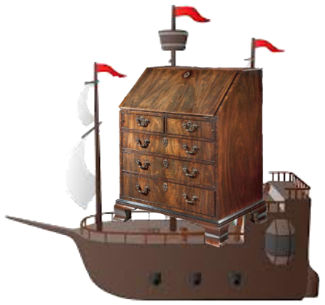 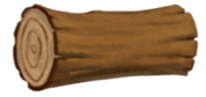 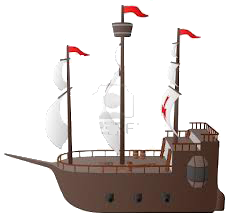 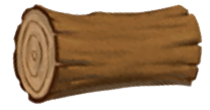 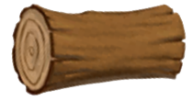 Le monde sous napoléon
La G-B importe donc son bois de ses colonies nord-américaines,
surtout du Nouveau-Brunswick.
Le bois remplace ainsi les fourrures comme exportation principale du Canada.
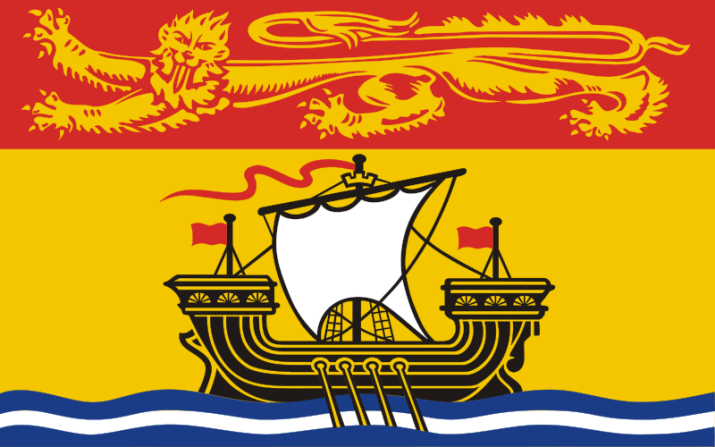 Le monde sous napoléon
G-B, ayant besoin de soldats, kidnappe des matelots américains.
Les É-U se vengent en attaquant le Canada
(qui est une colonie brit).
C’est la Guerre de 1812.
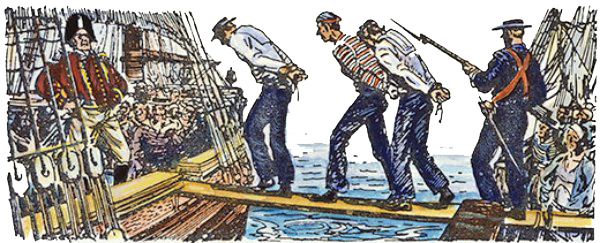 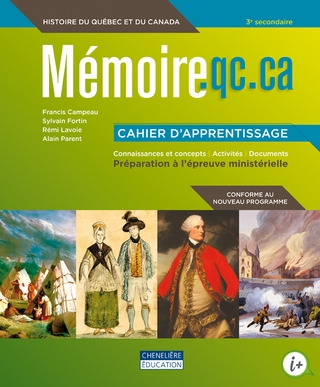 Questions importantes
p.228
   #1
blocus (nm)
Devoirs: p.228 sauf #4
	     p.233 #3